Olmec civilization Timeline
Andres Castro
1200 B.C.
Olmec civilization begins to appear. They settled by the Gulf of Mexico because of the fertile soil, which made crops easier to grow.
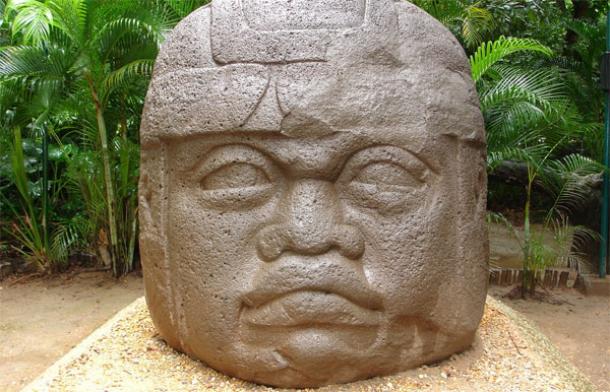 1200 B.C.
San Lorenzo became the main centre.
The way it was positioned kept it safe from flooding.
900 B.C.
San Lorenzo was destroyed because of systematic destruction.
900 B.C.
La Venta became the Olmec civilization Capital. 
It supported a population of around 18,000 people
300-400 B.C.
Olmec Civilization ended.
Monuments were defaced and evidence of systematic destruction is led to believe to have ended the civilization.
References
Ancient Origins. (n.d.). Retrieved September 22, 2015. 
Cartwright, M. (2013, August 30). Olmec Civilization. Retrieved September 22, 2015.
(n.d.). Retrieved September 22, 2015, from http://en.wikipedia.org/wiki/Main_Page